PROGRAMMA  ERASMUS+CALL 2020- KA2- Partenariati strategici per gli scambi tra Scuole
TITOLO
CALL  TO  SKILLS!  -  CALL  TO  action  for  developing  pupils’ Key  and  soft  SKILLS

SCUOLA CAPOFILA
Agrupamento de Escolas de Ourique Portogallo

PARTNERS
Liceo Rescigno di Roccapiemonte-IT
  Cranford Community College-UK
      Zespol Szkol w Wągrowcu-PL
Il Progetto ha una durata di 24 mesi, iniziato il 01/09/2020, terminerà il 31/08/2022
Obiettivi del progetto:
Competenze, metodologie e nuove attività didattiche…
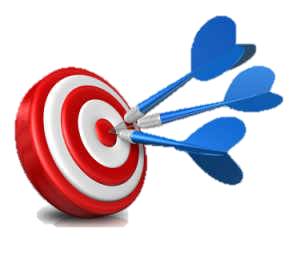 Progetto: «CALL TO SKILLS!»
Activities
Risultati attesi
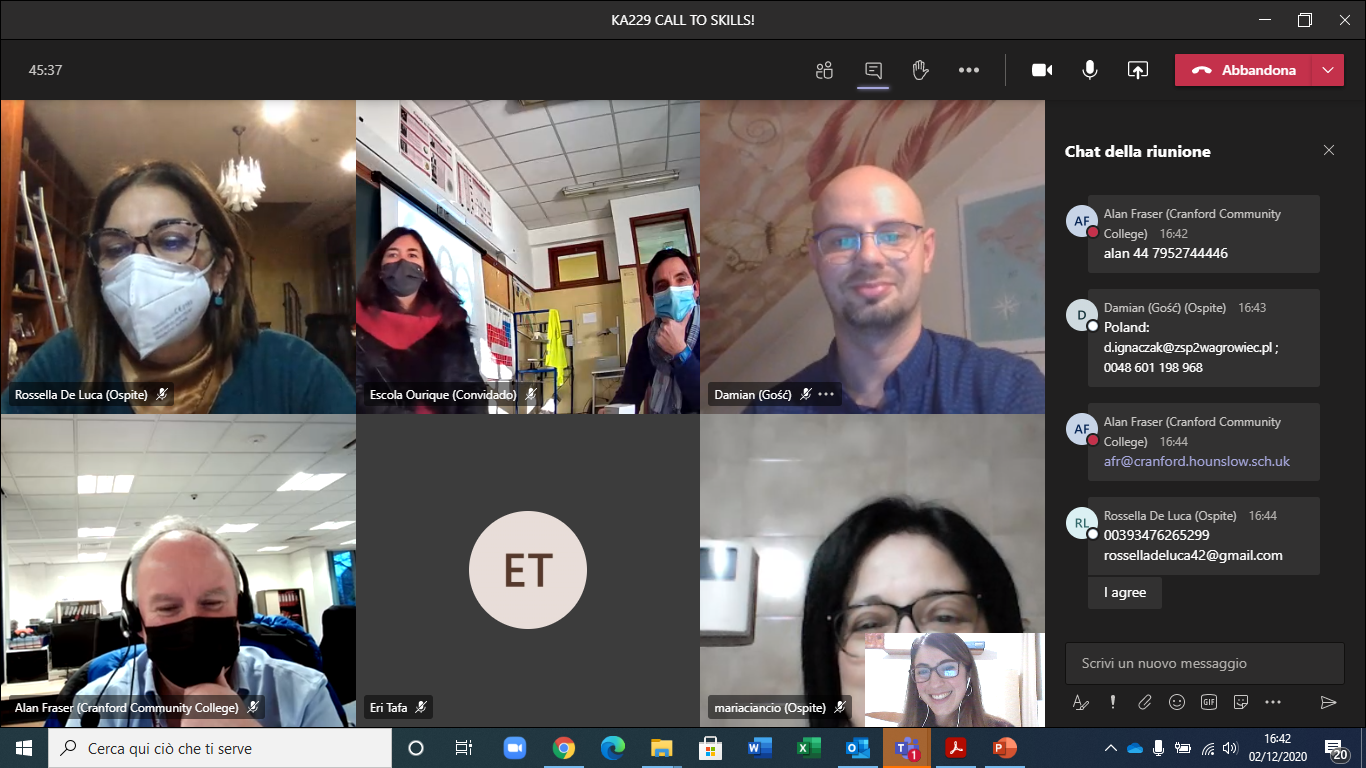 kick off meeting
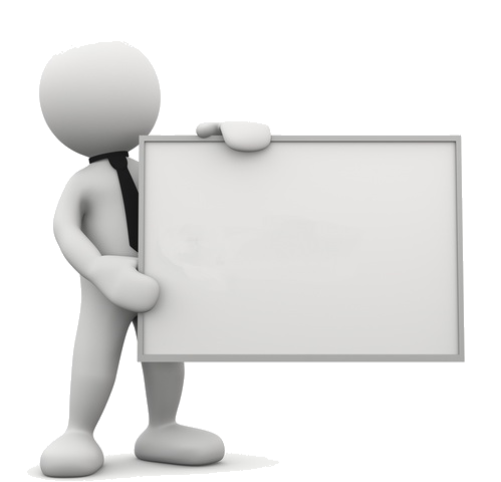 OUR CONTEST
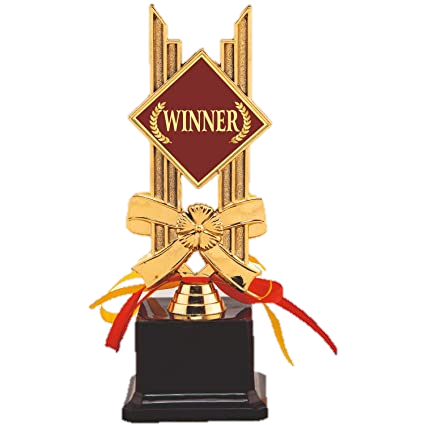 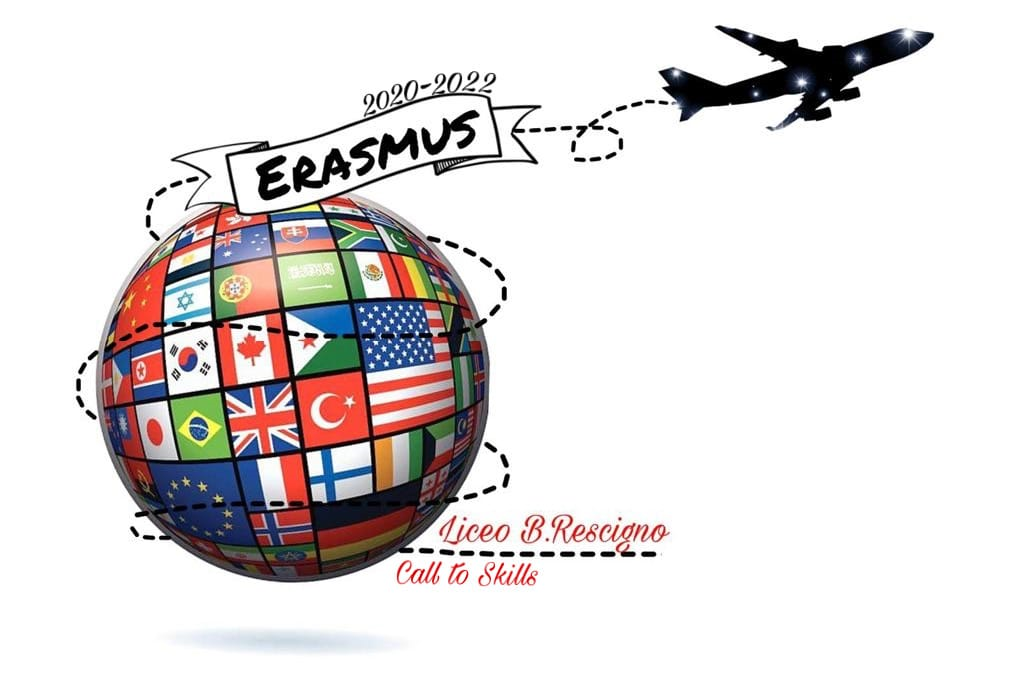 GRAZIE PER L’ATTENZIONE
Realizzato da 
Prof.ssa Maria Ciancio
Referente Progetti Internazionali